আলহাজ্ব কাজী দিদার বক্স ইসলামিয়া দাখিল মাদ্রাসা
শ্রেণি – নবম
বিষয় – বাংলা প্রথম পত্র
পাঠের বিষয় - কবিতা
স্বাগতম
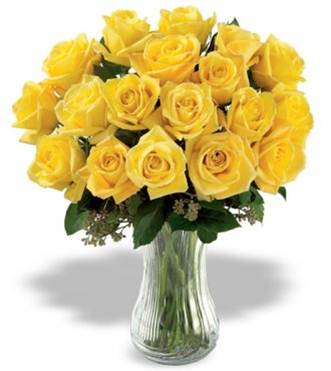 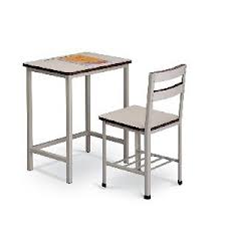 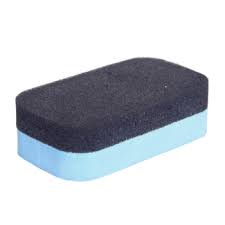 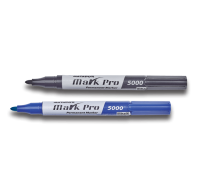 আলহাজ্ব কাজী দিদার বক্স ইসলামিয়া দাখিল মাদ্রাসা
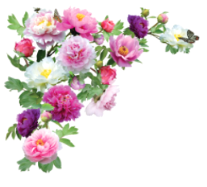 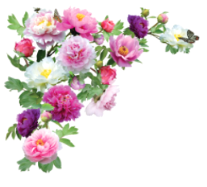 শিক্ষক পরিচিতি
পাঠ পরিচিতি
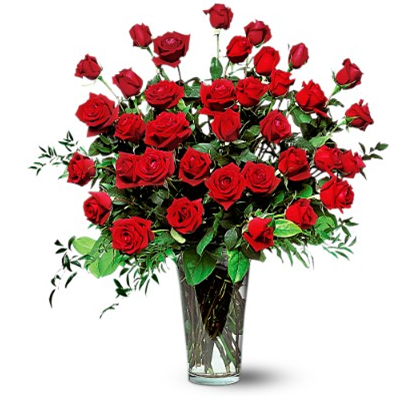 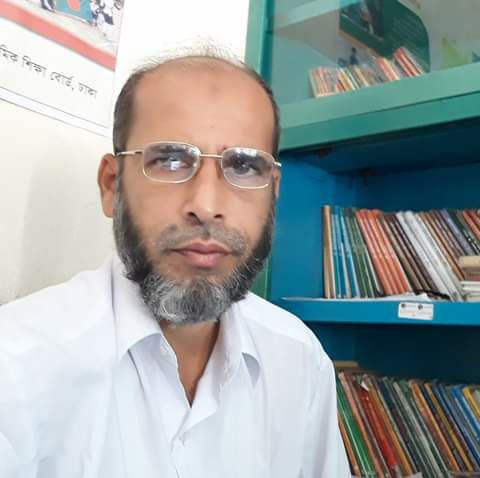 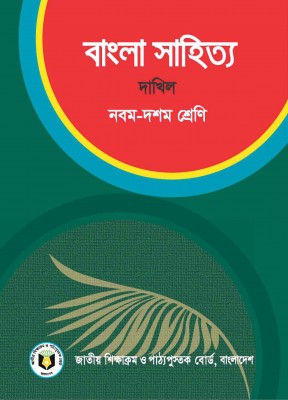 আবু আহসান 
                                   বি.এস.এস;বি.এড
সিনিয়র শিক্ষক
আলহাজ্ব কাজী দিদার বক্স ইসলামিয়া দাখিল মাদ্রাসা 
ছয়গাঁও,ভেদরগঞ্জ,শরীয়তপুর ।
শ্রেণি – দশম 
বিষয় – বংলা সাহিত্য
পাঠের বিষয় – কবিতা 
সময় – ৪৫মিনিট 
তারিখ -   /   /      খ্রি.
আলহাজ্ব কাজী দিদার বক্স ইসলামিয়া দাখিল মাদ্রাসা
শ্রেণি – দশম 
বিষয় – বাংলা সাহিত্য
পাঠের বিষয় - কবিতা
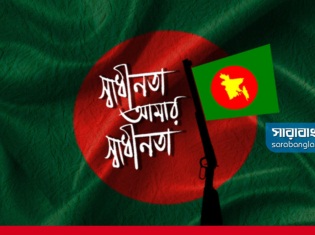 প্রশ্ন -১: ছবিটি কিসের প্রতিক ?
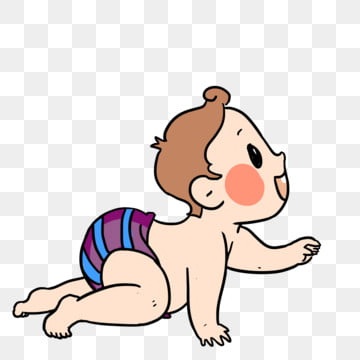 প্রশ্ন -২: অবুঝ শিশু কোথায় হামাগুড়ি দিল ?
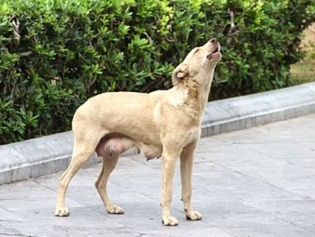 প্রশ্ন -৩ :কুকুরটি কী করছে ? কেন ?
প্রশ্ন -৪: এতক্ষণ যে প্রশ্নগুলোর উত্তর করলে তা কোন
       কবিতা থেকে নেয়া হয়েছে এবং কবির নাম কি ?
[Speaker Notes: ছবি দেখিয়ে ও প্রশ্ন করে আজকের পাঠে অগ্রসর হব ।]
আলহাজ্ব কাজী দিদার বক্স ইসলামিয়া দাখিল মাদ্রাসা
শ্রেণি – দশম 
বিষয় – বাংলা সাহিত্য
পাঠের বিষয় - কবিতা
তাহলে,
গত ক্লাশের ধারাবাহিকতায় আজকে আলোচনা করবো কবি ‘শামসুর রহমান’-এর  ‘তোমাকে পাওয়ার জন্যে হে স্বাধীনতা’কবিতার                 ১৯ নং চরণ থেকে 
তোমাকে পাওয়ার জন্যে হে স্বাধীনতা --------------
তোমার জন্যে থুত্থুরে এক বুড়ো উদাস দাওয়ায় বসে আছের -------
আলহাজ্ব কাজী দিদার বক্স ইসলামিয়া দাখিল মাদ্রাসা
শ্রেণি – দশম 
বিষয় – বাংলা সাহিত্য
পাঠের বিষয় - কবিতা
আজকের পাঠ
তোমাকে পাওয়ার জন্যে,হে স্বাধীনতা
শামসুর রহমান
শিখণফল
আজকের পাঠ শেষে শিক্ষার্থীরা ----
১। আজকের পাঠের অংশ প্রমিত উচ্চারণে আবৃতি করতে পারবে ।
২। নতুন শব্দের অর্থ বলতে পারবে ।
৩। আজকের পাঠের বিভিন্ন অংশের ব্যাখ্যা করতে পারবে ।
৪। আজকের পাঠের  মূলভাব লিখতে পারবে ।
আলহাজ্ব কাজী দিদার বক্স ইসলামিয়া দাখিল মাদ্রাসা
শ্রেণি – দশম 
বিষয় – বাংলা সাহিত্য
পাঠের বিষয় - কবিতা
আজকের পাঠ
তোমাকে পাওয়ার জন্যে,হে স্বাধীনতা
শামসুর রহমান
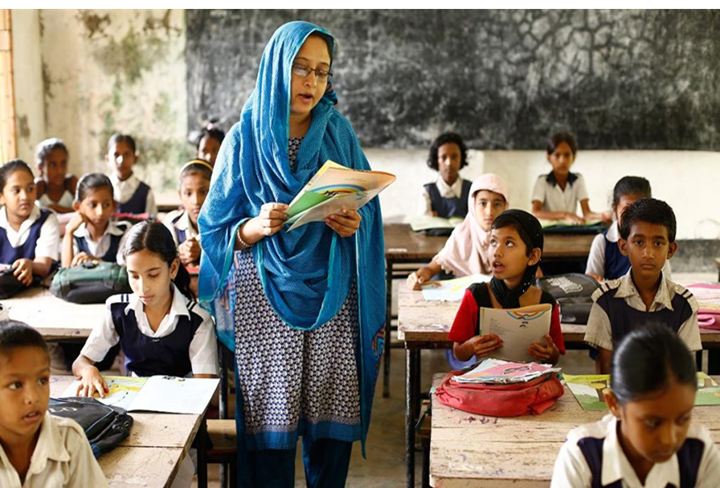 আদর্শ পাঠ
আলহাজ্ব কাজী দিদার বক্স ইসলামিয়া দাখিল মাদ্রাসা
শ্রেণি – দশম 
বিষয় – বাংলা সাহিত্য
পাঠের বিষয় - কবিতা
আজকের পাঠ
তোমাকে পাওয়ার জন্যে,হে স্বাধীনতা
শামসুর রহমান
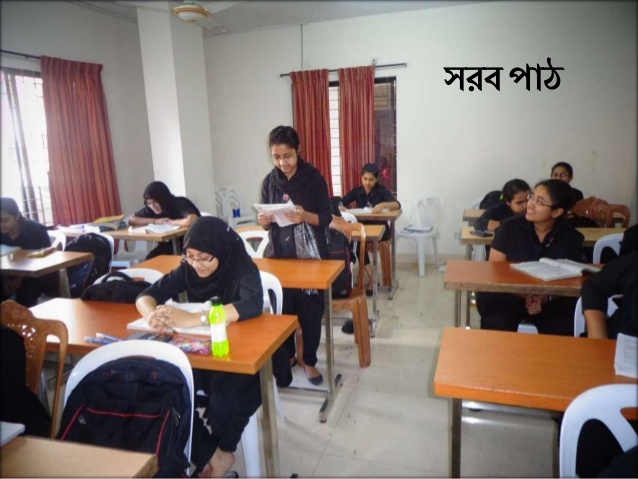 শিক্ষার্থীদের পাঠ
আলহাজ্ব কাজী দিদার বক্স ইসলামিয়া দাখিল মাদ্রাসা
শ্রেণি – দশম 
বিষয় – বাংলা সাহিত্য
পাঠের বিষয় - কবিতা
আজকের পাঠ
তোমাকে পাওয়ার জন্যে,হে স্বাধীনতা
শামসুর রহমান
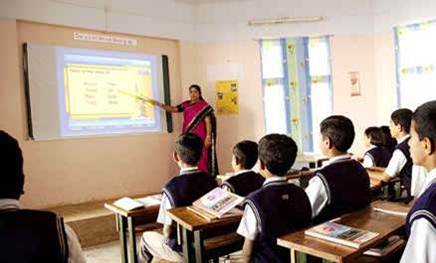 পাঠ বিশ্লেষণ
[Speaker Notes: ৯নং থেকে ১৯ নং পর্যন্ত পাঠ বিশ্লেষণ]
আলহাজ্ব কাজী দিদার বক্স ইসলামিয়া দাখিল মাদ্রাসা
শ্রেণি – দশম 
বিষয় – বাংলা সাহিত্য
পাঠের বিষয় - কবিতা
আজকের পাঠ
তোমাকে পাওয়ার জন্যে,হে স্বাধীনতা
শামসুর রহমান
তোমাকে পাওয়ার জন্যে,হে স্বধীনতা,তোমাকে পাওয়ার জন্যে
আর কতবার ভাসতে হবে রক্তগঙ্গায় ?
আর কতবার দেখতে হবে খান্ডবদাহন ?
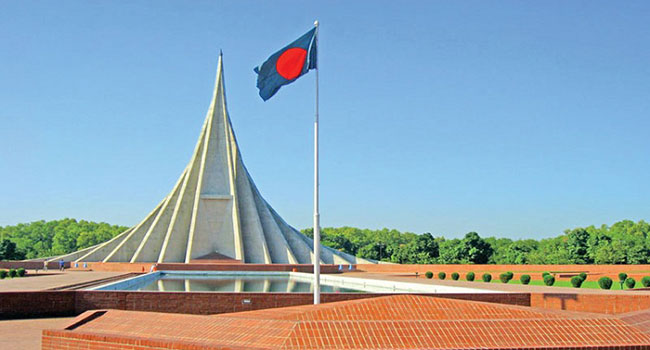 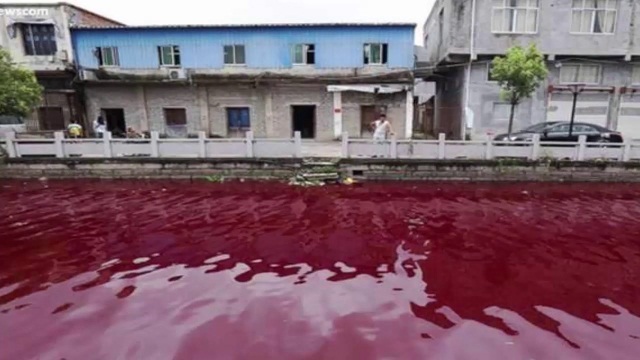 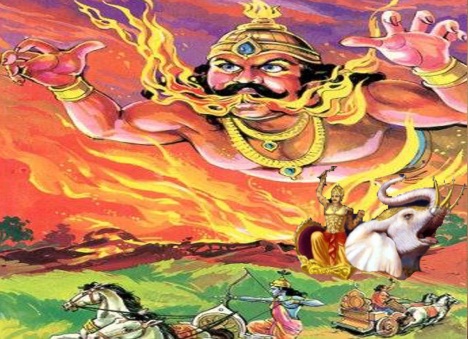 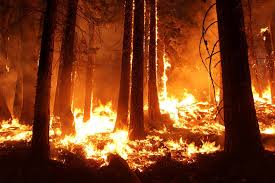 আলহাজ্ব কাজী দিদার বক্স ইসলামিয়া দাখিল মাদ্রাসা
শ্রেণি – দশম 
বিষয় – বাংলা সাহিত্য
পাঠের বিষয় - কবিতা
আজকের পাঠ
তোমাকে পাওয়ার জন্যে,হে স্বাধীনতা
শামসুর রহমান
স্বধীনতা,তোমাকে জন্যে  থুত্থুড়ে এক বুড়ো
উদাস দাওয়ায় বসে আছেন – তাঁর চোখের নিচে অপরাহ্ণের
দুর্বল আলোর ঝিলিক,বাতাসে নড়ছে চুল ।
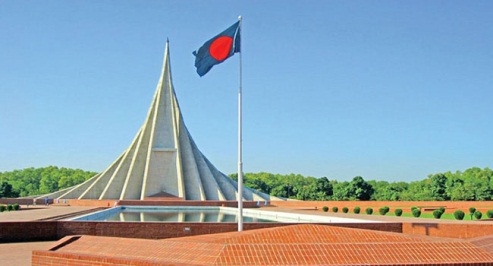 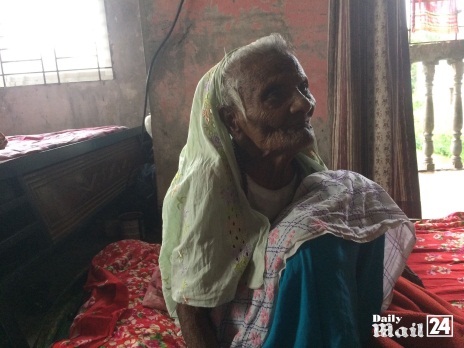 আলহাজ্ব কাজী দিদার বক্স ইসলামিয়া দাখিল মাদ্রাসা
শ্রেণি – দশম 
বিষয় – বাংলা সাহিত্য
পাঠের বিষয় - কবিতা
আজকের পাঠ
তোমাকে পাওয়ার জন্যে,হে স্বাধীনতা
শামসুর রহমান
স্বধীনতা ,তোমার জন্যে
মোল্লাবাড়ির এক বিধবা দাঁড়িয়ে আছে
নড়বড়ে খুঁটি ধরে দগ্ধ ঘরের ।
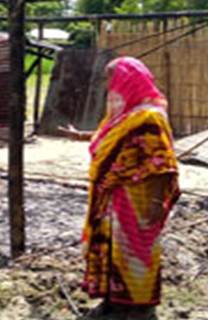 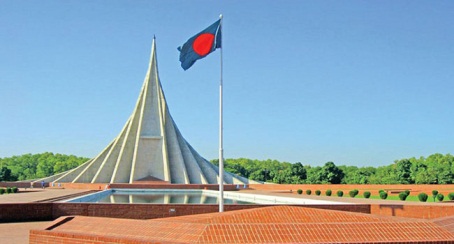 আলহাজ্ব কাজী দিদার বক্স ইসলামিয়া দাখিল মাদ্রাসা
শ্রেণি – দশম 
বিষয় – বাংলা সাহিত্য
পাঠের বিষয় - কবিতা
আজকের পাঠ
তোমাকে পাওয়ার জন্যে,হে স্বাধীনতা
শামসুর রহমান
স্বধীনতা, তোমার জন্যে
হাড্ডিসার এক অনাথ কিশোরী শূন্য থালা হাতে
বসে আছে পথের ধারে ।
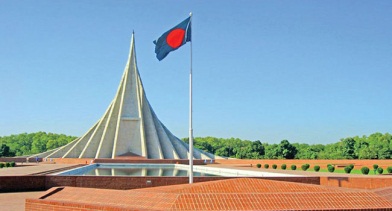 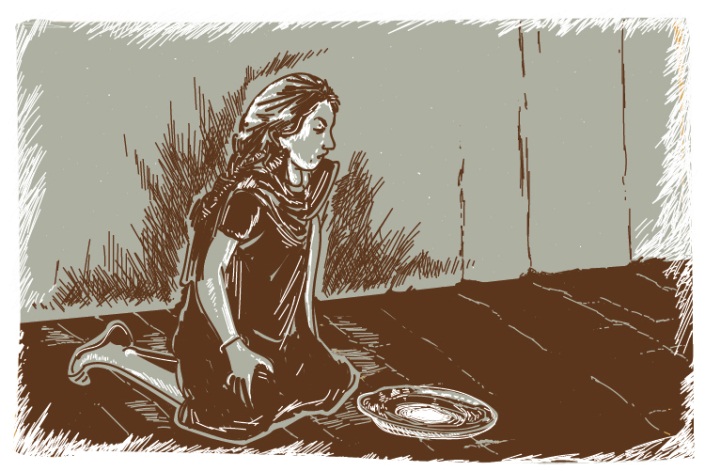 আলহাজ্ব কাজী দিদার বক্স ইসলামিয়া দাখিল মাদ্রাসা
শ্রেণি – দশম 
বিষয় – বাংলা সাহিত্য
পাঠের বিষয় - কবিতা
আজকের পাঠ
তোমাকে পাওয়ার জন্যে,হে স্বাধীনতা
শামসুর রহমান
তোমার জন্যে ,
সগীর আলী,শাহাবাজপুরের সেই জোয়ান কৃষক,
কেষ্ট দাস,জেলেপাড়ার সবচেয়ে সাহসী লোকটা,
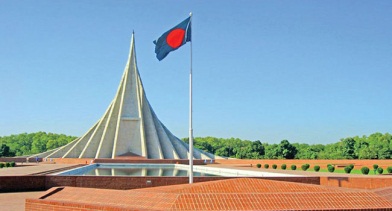 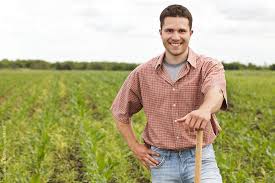 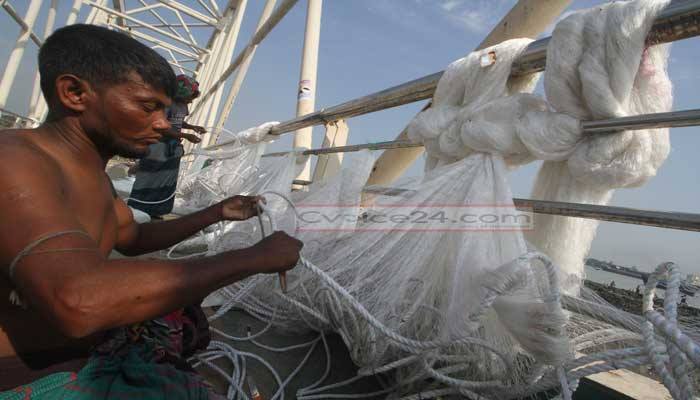 আলহাজ্ব কাজী দিদার বক্স ইসলামিয়া দাখিল মাদ্রাসা
শ্রেণি – দশম 
বিষয় – বাংলা সাহিত্য
পাঠের বিষয় - কবিতা
আজকের পাঠ
তোমাকে পাওয়ার জন্যে,হে স্বাধীনতা
শামসুর রহমান
মতলব মিয়া,মেঘনা নদীর দক্ষ মাঝি,
গাজী গাজী বলে যে নৌকা চালায় উদ্দাম ঝড়ে.
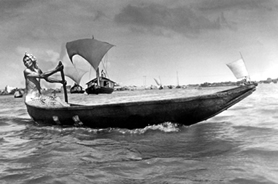 আলহাজ্ব কাজী দিদার বক্স ইসলামিয়া দাখিল মাদ্রাসা
শ্রেণি – দশম 
বিষয় – বাংলা সাহিত্য
পাঠের বিষয় - কবিতা
আজকের পাঠ
তোমাকে পাওয়ার জন্যে,হে স্বাধীনতা
শামসুর রহমান
রুস্তম শেখ ,ঢাকার রিকশাওয়ালা,যার ফুসফুস 
এখন পোকার দখলে
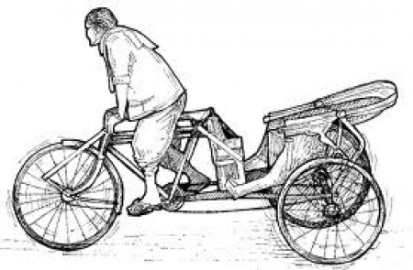 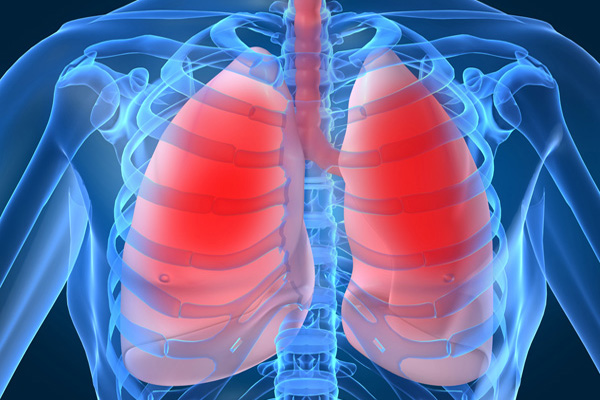 আলহাজ্ব কাজী দিদার বক্স ইসলামিয়া দাখিল মাদ্রাসা
শ্রেণি – দশম 
বিষয় – বাংলা সাহিত্য
পাঠের বিষয় - কবিতা
আজকের পাঠ
তোমাকে পাওয়ার জন্যে,হে স্বাধীনতা
শামসুর রহমান
আর রাইফেল কাঁধে বনে জঙ্গলে ঘুরে -বেড়ানো
সেই তেজি তরুণ যার পদভারে
একটি নতুন পৃথিবীর জন্ম হতে চলেছে –
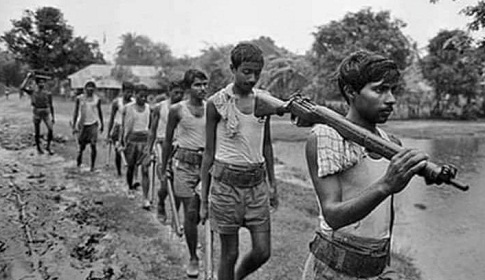 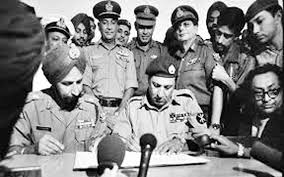 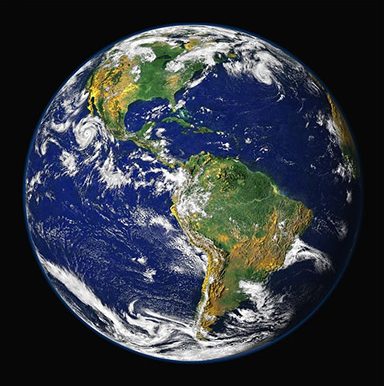 আলহাজ্ব কাজী দিদার বক্স ইসলামিয়া দাখিল মাদ্রাসা
শ্রেণি – দশম 
বিষয় – বাংলা সাহিত্য
পাঠের বিষয় - কবিতা
আজকের পাঠ
তোমাকে পাওয়ার জন্যে,হে স্বাধীনতা
শামসুর রহমান
সবাই অধীর প্রতীক্ষা করছে তোমার জন্যে,হে স্বধীনতা ।
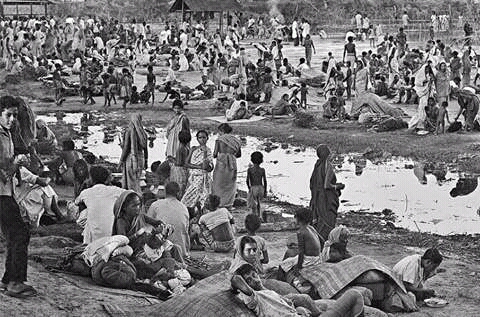 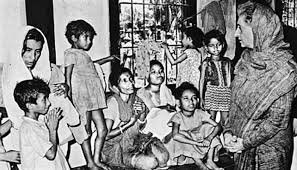 আলহাজ্ব কাজী দিদার বক্স ইসলামিয়া দাখিল মাদ্রাসা
শ্রেণি – দশম 
বিষয় – বাংলা সাহিত্য
পাঠের বিষয় - কবিতা
আজকের পাঠ
তোমাকে পাওয়ার জন্যে,হে স্বাধীনতা
শামসুর রহমান
পৃথিবীর এক প্রান্ত থেকে অন্য প্রান্তে জ্বলন্ত 
ঘোষণার ধ্বনি-প্রাতধ্বনি তুলে,
নতুন নিশান উড়িয়ে,
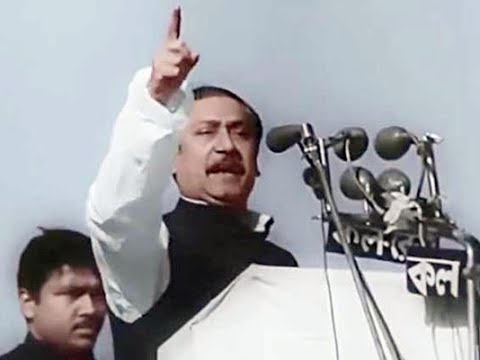 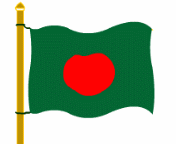 আলহাজ্ব কাজী দিদার বক্স ইসলামিয়া দাখিল মাদ্রাসা
শ্রেণি – দশম 
বিষয় – বাংলা সাহিত্য
পাঠের বিষয় - কবিতা
আজকের পাঠ
তোমাকে পাওয়ার জন্যে,হে স্বাধীনতা
শামসুর রহমান
দামামা বাজিয়ে ‍দিগ্বিদিক
এই বাংলায়
তোমাকে আসতেই হবে,হে স্বধীনতা ।
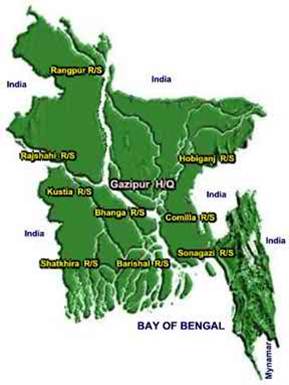 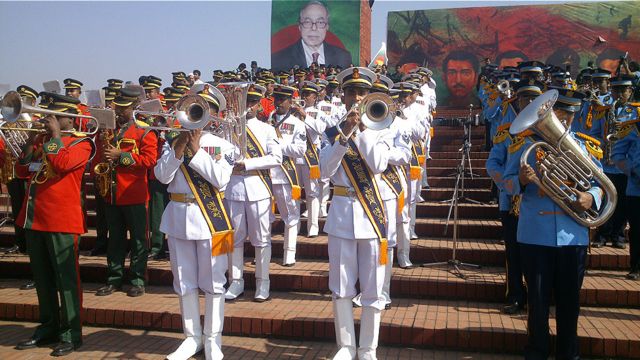 আলহাজ্ব কাজী দিদার বক্স ইসলামিয়া দাখিল মাদ্রাসা
শ্রেণি – দশম 
বিষয় – বাংলা সাহিত্য
পাঠের বিষয় - কবিতা
আজকের পাঠ
তোমাকে পাওয়ার জন্যে,হে স্বাধীনতা
শামসুর রহমান
শব্দের উপর ক্লিক করুণ
থুত্থুড়ে -
অত্যন্ত বৃদ্ধ,থুড়থুড় করছে এমন ।
পোড়া,পুড়ে গেছে এরুপ ।
কঙ্কালসার,অতিশয় জীর্ণ-শীর্ণ ।
এতিম,সহায়শূন্য ।
অত্যন্ত প্রবল,দুর্দমনীয় ,বন্ধনহীন ।
শ্বাস-প্রশ্বাসের যন্ত্র ।
ধৈর্যহীন,অস্থির,ব্যাকুল ।
অপেক্ষা,আশা,প্রত্যাশা ।
পতাকা,ঝান্ডা ।
ঢাকজাতীয় রণবাদ্য ।
সব দিক,অনুকূল ও প্রতিকূল দিক ।
দগ্ধ -
হাড্ডিসার -
অনাথ -
উদ্দাম -
ফুসফুস -
অধীর -
প্রতীক্ষা -
নিশান -
দামামা -
দিগ্বিদিক -
আলহাজ্ব কাজী দিদার বক্স ইসলামিয়া দাখিল মাদ্রাসা
শ্রেণি – দশম 
বিষয় – বাংলা সাহিত্য
পাঠের বিষয় - কবিতা
আজকের পাঠ
তোমাকে পাওয়ার জন্যে,হে স্বাধীনতা
শামসুর রহমান
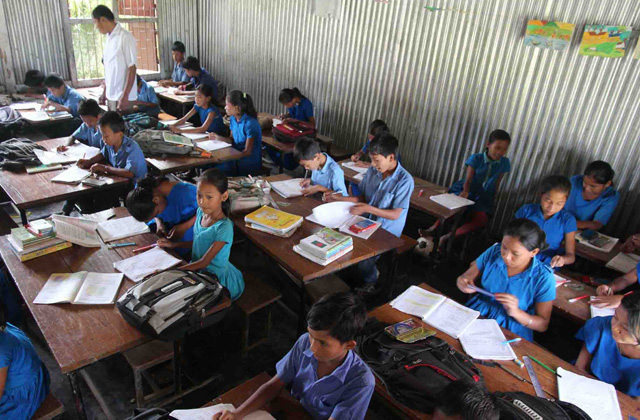 একক কাজ
আলহাজ্ব কাজী দিদার বক্স ইসলামিয়া দাখিল মাদ্রাসা
শ্রেণি – দশম 
বিষয় – বাংলা সাহিত্য
পাঠের বিষয় - কবিতা
আজকের পাঠ
তোমাকে পাওয়ার জন্যে,হে স্বাধীনতা
শামসুর রহমান
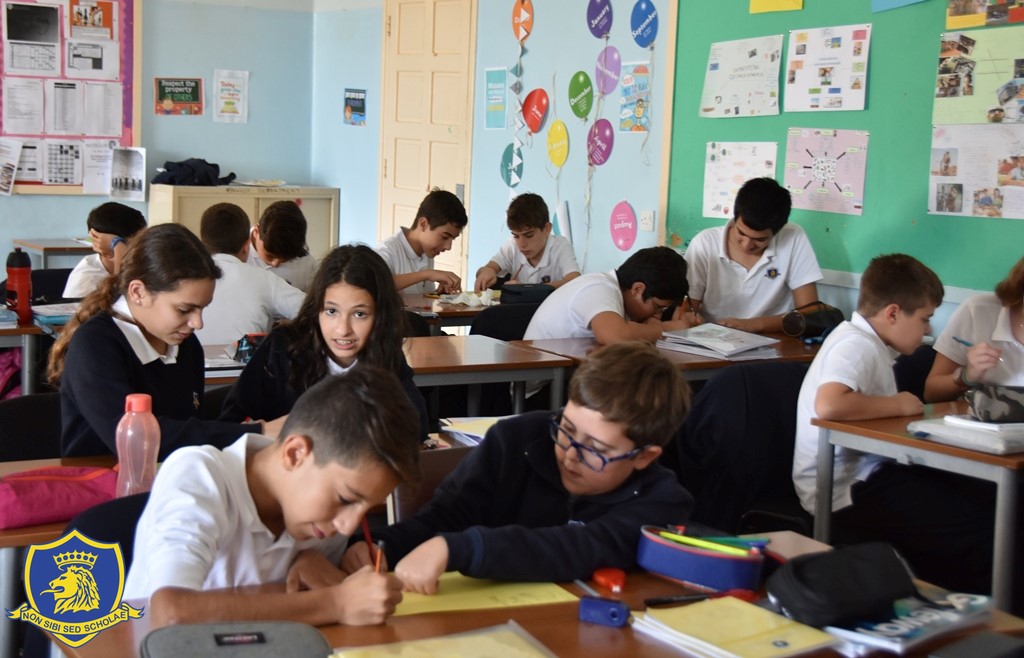 জোড়ায় কাজ
আলহাজ্ব কাজী দিদার বক্স ইসলামিয়া দাখিল মাদ্রাসা
শ্রেণি – দশম 
বিষয় – বাংলা সাহিত্য
পাঠের বিষয় - কবিতা
আজকের পাঠ
তোমাকে পাওয়ার জন্যে,হে স্বাধীনতা
শামসুর রহমান
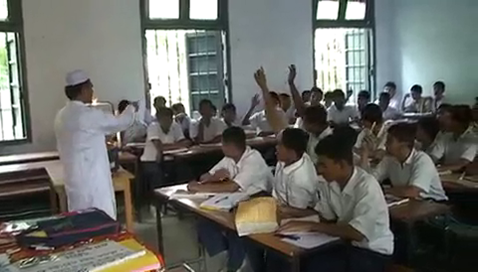 মূল্যায়ন
আলহাজ্ব কাজী দিদার বক্স ইসলামিয়া দাখিল মাদ্রাসা
শ্রেণি – দশম 
বিষয় – বাংলা সাহিত্য
পাঠের বিষয় - কবিতা
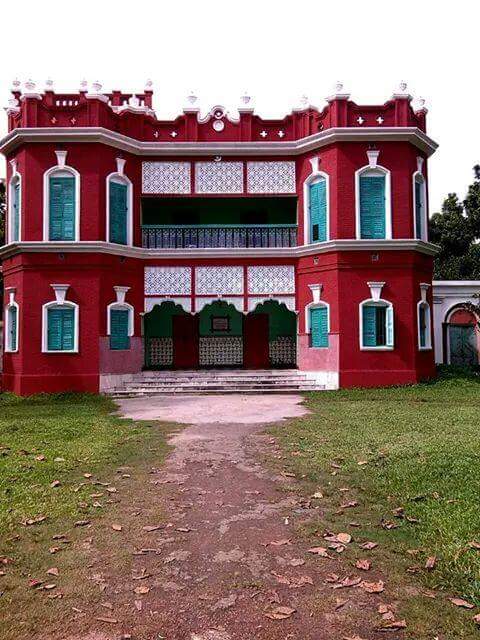 আজকের পাঠ
তোমাকে পাওয়ার জন্যে,হে স্বাধীনতা
শামসুর রহমান
বাড়ির কাজ
১।  “আর কতবার ভাসতে হবে রক্তগঙ্গায় ?” –কবি একথা কেন বলেছেন ?
২। “একটি নতুন পৃথিবীর জন্ম হতে চলেছে” –বলতে কী বুঝানো হয়েছে ?
৩। “জলন্ত ঘোষণার ধ্বনি-প্রতিধ্বনি” – বলতে কী বুঝানো হয়েছে ?
৪। “এই বাংলায়
     তোমাকে আসতেই হবে,হে স্বাধীনতা” –ব্যাখ্যা কর ।
আলহাজ্ব কাজী দিদার বক্স ইসলামিয়া দাখিল মাদ্রাসা
ধন্যবাদ